L’IPS chez des hypertendus diabétiques: a propos de 130 cas.
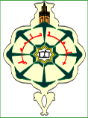 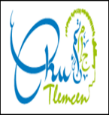 I.Z.RAIS; E. TABTI; N.BRIKCI NIGASSA; A. LOUNICI.
LABORATOIRE DE RECHERCHE SUR LE DIABÈTE, LAREDIAB.FACULTÉ DE MÉDECINE BENZERDJEB BENAOUDA, UNIVERSITÉ ABOUBEKR BELKAID
Introduction:
La maladie artérielle périphérique chez les patients atteints de diabète sucré de type 2 est un facteur de risque important d’événements vasculaires, la mesure des index de pression systolique (IPS) est un outil de dépistage précoce, fiable, peu onéreux et accessible.
 objectif :
évaluer la présence d’une atteinte artérielle périphérique chez nos patients diabétiques hypertendus.
Matériels et Méthodes:
Nous avons mené une étude prospective incluant des patients hypertendus diabétiques de 2016 à 2022, explorés au sein du service médecine interne du CHU Tlemcen. Les patients atteints d’ulcères du pied diabétique ou une artériopathie oblitérante des membres inférieurs ont été exclus. L’IPS correspond au rapport entre la PAS à la cheville et la PAS humérale, les seuils de normalité sont entre 0,91 et 1,3. Un rapport inférieur à 0,9 signe une AOMI alors qu’une valeur supérieure à 1,3 témoigne d’artères incompressibles et définit une médiacalcose Les sujets ont été placés en position couchée pendant au moins 10 minutes avant de commencer les mesures, les pressions systoliques tibiale postérieure et pédieuses dorsales ont été mesurées au niveau des deux pieds à l’aide d’un Doppler portatif Spengler de 8 Hz et d’un brassard gonflable adulte standard. Seule la valeur la plus élevée entre les deux sites est retenue. La PAS humérale est mesurée aux deux bras, trois mesures sont nécessaires, avec le calcul de la moyenne des deux dernières mesures sur les deux sites en retenant la valeur moyenne la plus élevée.
Résultats:
Au total, 130 patients hypertendus diabétiques ont été inclus, l’âge moyen de nos patients est de 57ans, 64% était des femme, 88% avait un BMI>25, 80% avait une obésité abdominale (78%F, 22% H), 53% avaient une dyslipidémie et 72% un syndrome métabolique (81% des femmes). La pression artérielle a la consultation était > 130/80 mm hg chez 45 patients, 23 ont bénéficié d’une auto mesure confirmant la présence d’une HTA non contrôlée chez 22 patients. La durée moyenne d’évolution du diabète est de 07 ans, 69% avaient une HbA1C >7%. Une macro angiopathie présente chez 18 patients (04 AVC, 14 coronaropathies), une microangiopathie chez 26 patients (14 néphropathies et 16 rétinopathies). Le traitement anti hypertenseur incluait : une monothérapie chez 48 patients (11 IEC, 18 ARA2, 07 IC, 08 BB et 04 diurétiques thiazidiques), une bithérapie chez 75 patients, une trithérapie chez 06 et une quadrithérapie chez 01 patient. Quant à la thérapeutique anti diabétique, elle incluait la metformine chez 83%, un sulfamide chez 27%, et une insulinothérapie chez 37%. IPS était pathologique chez 50 patients (38%), 24 (18%) ont une AOMI (19H, 05F) tandis que 26 soit 20% présentent une médiacalcose (06H, 20F). Parmi ces patients, 88% ont un BMI>25, 68% ont un taux de non-HDL> 1g/l, 68% ont un taux de HDL bas et 52% ont un syndrome métabolique.
En analyse multivariée, on a trouvé une association significative entre l’AOMI avec le sexe masculin : 79% hommes (P=0,0000006, OR :11, IC : 95% [3-32]) comme étant un facteur de risque majeur.
Pour la médiacalcose, l’association est significative avec un BMI≥30, 71% (P=0,04, OR : 2,36, IC : 95%), La présence d’un syndrome métabolique : 100% (P=0,0004, IC : 95%) et l’utilisation de l’insuline : 58% (P=0,05, OR : 2,26, IC : 95%).












Discussion:
Il faut noter qu’un IPS entre 0,9 et 1,3 peut être faussement reconnu comme des valeurs normales chez les patients diabétiques en raison de la présence de calcifications artérielles médiales. Les valeurs obtenues doivent donc être interprétées avec prudence [1]. .  La prévalence de l’AOMI était de 19.80% dans notre étude. Ce résultat corrobore avec les données de la littérature [2,3]. 
Le sexe masculin représentait 72,13% de nos patients avec AOMI. Nos résultats ne concordent pas avec les données de la littérature qui n’ont pas montré de lien significative entre la survenue de l’AOMI et le sexe chez les diabétiques [4].
Dans l'étude Fremantle Diabètes, un IPS <0,9 est un facteur de risque indépendant d'amputation avec un risque relatif de 2,21. [5] De la même manière, une valeur élevée de l'IPS augmente le risque d'amputation de 5,5. [6]
Conclusion: 
L’IPS est un moyen de dépistage qui doit être complété par un doppler des membres inférieurs en cas d’anomalies. Une atteinte artérielle périphérique doit être prise en compte au même titre qu’une atteinte coronaire ou cérébro vasculaire. Il s’agit d’une optimisation des facteurs de risque cardiovasculaires et des objectifs thérapeutiques à atteindre.
Références:
1: Valeur prédictive d'un indice cheville-bras anormal chez les patients diabétiques : une méta-analyse
Les liens d'auteur ouvrent le panneau de superpositionFengze Nie aJiaan He aHui Cao bXinhua Hu a
2: Lermusiaux P, Ferreira-Maldent N, Maillot F, Guilmot JL. Angiopathies diabétiques. Encycl Med Chir 2011 [Paris, Angiologie, Fasc 19-0120].
3: Aboyans V, Lacroix P, Laskar M. Prevalence of symptomatic and asymptomatic peripheral arterial disease in primary care patients. Atherosclerosis 2004;175:183-4.
4: Walters DP, Gatling W, Mullee MA, Hill RD. The prevalence, detection, and epidemiological correlates of peripheral vascular disease: a comparison of diabetic and non-diabetic subjects in an English community. Diabet Med 1992;9:710-5.
5: Prédicteurs, conséquences et coûts de l'amputation des membres inférieurs liée au diabète compliquant le diabète de type 2.
Diabétologie. 2006 ; 49 : 2634-2641
6: L'indice du rapport cheville-bras sous-estime la prévalence de la maladie occlusive périphérique chez les patients diabétiques à haut risque de maladie artérielle.Traitements diabétiques. 2009 ; 32 : e44